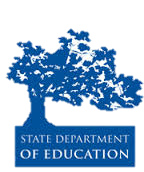 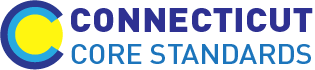 Connecticut Core Standards for English Language Arts & Literacy
Systems of Professional Learning
Module 1 Grades 6–12: 
Focus on Instructional Shifts
[Speaker Notes: (Slides 1-5, including the Pre-assessment, will take about 10 minutes total.)]
Today’s Session
17
[Speaker Notes: Explain that now we will look carefully at the three instructional shifts associated with the CCS-ELA and related instructional practices. These shifts represent the primary changes in practice from previous standards in order to achieve the CCR goals.]
Three Instructional Shifts for CCS-ELA & Literacy
18
[Speaker Notes: (Slides 18–29, introduction to the shifts, should take 10-15 minutes.)
These shifts are a “high level” view of the major instructional changes that are needed to actualize the standards.
The shifts point the way toward changes in curriculum, instructional practice, and assessment to achieve alignment with the standards. Disseminating information about the shifts and helping all educators implement the standards is fundamental to achieving the goal of CCS-ELA & Literacy aligned curriculum, instruction, and assessment.
In this section of today’s workshop, participants will look at aligned instructional practices and examine how a given practices supports the shifts and, in turn, the implementation of the standards.]
#1 Shift in the Balance of Texts
19
[Speaker Notes: We are starting with Shift 1: Building Knowledge Through Content-Rich Nonfiction. This marks a shift in terms of the types of text emphasized in ELA classes instruction also is expected to have students use texts as a primary vehicle for learning.
Participants may have heard or seen the shifts described as 6 shifts rather than three.
This slide shows the relationship between two of the six shifts and Shift 1. When Shift 1 is articulated as two separate shifts, it emphasizes the difference between elementary and secondary grades. In elementary school the classroom teacher is expected to strike a balance between fiction and nonfiction, using reading in the content areas to build knowledge.
 In the secondary grades, literacy is a shared responsibility of content teachers and ELA teachers. While ELA teachers increase their use of nonfiction as it pertains to their disciplines (e.g. essay, biography), each of the other disciplines is responsible for helping students build knowledge in their disciplines through texts rather than teacher  talk.
Teachers can help students understand that text is a source of knowledge and that they can use content knowledge to learn from the past and solve today’s problems around the globe.]
Building Knowledge through Content-Rich Nonfiction – Why?
Mostly informational reading in college/workplace 
Minimal reading of informational text in elementary and middle school
Provides experience with informational text structure
Building knowledge through text, not teacher talk
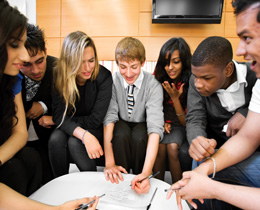 20
[Speaker Notes: Recall from Activity 1 that the reading standards specify building knowledge (Reading standards 7-9) , citing evidence using key ideas and details (Reading standards 1-3), and attending to the craft and structure (Reading standards 4-6) of literature and informational text at all grade levels. The content literacy standards for grades 6-12 parallel the reading standards using discipline-specific content.

1st bullet: Even thought reading informational texts proves to be more difficult for students, it is a skill that must be developed for college and career readiness.

2nd  bullet: The CCS have followed the NAEP (National Assessment of Educational Progress) guidelines in establishing how much informational text students should read in schools. By high school, the standards call for a 30/70 split between literary texts and informational texts. The 70/30 split in grades 9-12 does not just refer to ELA/Literacy classes – it means the entire school experience for students, across the day, week, year.  To achieve this distribution, instructors of science, socials studies, arts, technical subjects, etc., must integrate literacy into the content of these courses.
This is displayed most prominently in two ways. 1) At every grade level, there are a set of standards for informational text and a set for literary standards.  Each discipline has specific guidelines for the type of text to be read
2) Reading Standard 10 calls for students to read a wide range of informational text. It is actually a standard  to read informational text.

3rd bullet: Even thought reading informational texts proves to be more difficult for students, it is a skill that must be developed for college and career readiness.

4th  bullet: Background knowledge has long been connected to comprehension. Reading informational text is essential in building background knowledge.  A skill needed both in college and the workplace.: Reading a coherent sequence of texts designed to develop content knowledge is also the best way to grow academic vocabulary because students have multiple exposures to words.]
Why Does Content-Rich Nonfiction Matter?
21
[Speaker Notes: This slide addresses “Why ‘content-rich’ matters?” and the reciprocal relationship between deepening language and literacy skills while simultaneously building content knowledge.
Build background knowledge to prepare students for post-secondary reading in college and careers:
In ELA, blend literature and informational text in multi-modal, multi-genre text sets, so texts inform one the content knowledge that is the focus of instruction.
In the content disciplines, read textbooks, journals, data including scientific experiments, primary source documents
In English, blend literature and literary nonfiction – speeches, essays, literary nonfiction, biography
Use content knowledge  to learn from the past and solve today’s problems around the globe
Text is a source of knowledge
The stronger one’s reading skills, the easier it is to learn independently through reading text.]
Instructional Practice Aligned with Shift 1: Connected Text Sets
Literature
Primary source documents
Multimodal, multi-genre text sets
Literary nonfiction and informational text
Digital Text
Based on Cappiello & Dawes, 2013, p. 22.
22
[Speaker Notes: Instructional practice aligned with Shift 1: Texts Talking to Each Other.
To deepen students’ content knowledge, use an integrated, interdisciplinary approach in which informational and literary nonfiction informs the themes of literature and vice-versa. This slide presents one model of how text sets might be organized. (See Cappiello & Dawes, 2013, p. 22 for examples of texts): 
Literature: Realistic fiction, fantasy, historical fiction, mystery, science fiction, poetry, traditional literature, drama.
 Literary nonfiction and Informational Text: Biography, literary criticism, essays, textbooks, newspapers, journals and magazines
Digital Text: webcasts, podcasts, photographs, websites, online government reports, works of art and music, interviews, blogs
Primary source documents: speeches, documents, photographs, historical artifacts, newspapers 
(See Cappiello & Dawes, 2013, pp. 254-257 for examples of text set structures)]
Using Text Sets to Build Knowledge
Thanhha Lai, Inside Out & Back Again
Tod Olson, “The Vietnam Wars,” Scholastic, February 24, 1995, 16-20. 
Joseph Shapiro and Sandra Bartlett, “Forgotten Ship: A Daring Rescue as Saigon Fell”
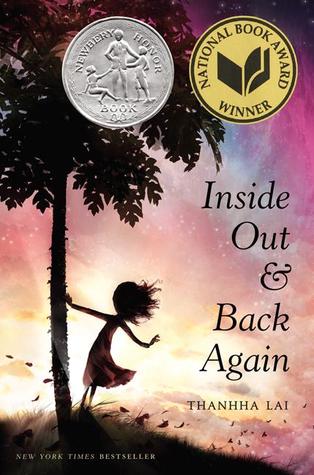 Source: http://www.engageny.org/sites/default/files/resource/attachments/8m1.1.pdf
23
[Speaker Notes: This is an example of a text set. This text set is used in Grade 8, Module 1, written by  Expeditionary Learning for EngageNY. In this module, students will develop their ability to read and understand complex text as they consider the challenges of fictional and real refugees. They read the novel, in long verse, Inside Out and Back Again.  They also read informational text to learn more about the history of war in Vietnam, and the specific historical context of Ha’s family’s struggle during the fall of Saigon. In Unit 3, work in research groups to study the experiences of refugees from one of several cultures.
As a performance assessment, students will use this knowledge to write two, free verse narrative poems that capture the universal refugee experience. 
Notes:
Not random reading – Text sets should be sequenced to build knowledge
Students learning to read should exercise their ability to comprehend complex text through read-aloud texts.]
Examples of Content-Rich Text, 6–8
See Appendix B: Text Exemplars for exemplars of content-rich, grade appropriate texts. 
Grades 6-8
Stories: Alcott, Louisa May. Little Women. 
Drama: Goodrich, Frances and Albert Hackett. The Diary of Anne Frank: A Play.
Poetry: Hughes, Langston. I, Too, Sing America.
Informational: 
English: Adams, John. Letter on Thomas Jefferson.
History/Social Studies: United States. Preamble and First Amendment to the United States Constitution (1787, 1791).
Science: Macauley, David. Cathedral: The Story of Its Constitution
Source: www.corestandards.org/assets/Appendix_B.pdf
24
[Speaker Notes: One good source of multi-genre text exemplars (and related performance tasks) is Appendix B of the CCS-ELA & Literacy. Note: We use Appendix B excerpts in Activity 2a,b,c.
Reference:
National Governors Association Center for Best Practices & Council of Chief State School Officers (2010). Common Core State Standard for English Language Arts and Literacy in History/Social Studies, Science, and Technical Subjects. Washington, D.C.: Authors. Retrieved from http://www.corestandards.org/ELA-Literacy/; National Governors Association Center for Best Practices & Council of Chief State School Officers (2012). See Appendix B: Text Exemplars and Sample Performance Tasks. http://www.corestandards.org/assets/Appendix_B.pdf.]
Examples of Content-Rich Text, 9–12
See Appendix B: Text Exemplars for exemplars of content-rich, grade appropriate texts. 
Grades 9-12
Stories: Homer. The Odyssey.
Drama: Shakespeare, William. The Tragedy of Hamlet.
Poetry: Walker, Alice. Women.
Informational: 
English: Wiesel, Elie. Hope, Despair, Memory.
History/Social Studies: Declaration of Sentiments by the Seneca Falls Conference.
Science: Gladwell, Malcolm. The Tipping Point: How Little Things Can Make a Big Difference.
Source: www.corestandards.org/assets/Appendix_B.pdf
25
[Speaker Notes: One good source of multi-genre text exemplars (and related performance tasks) is Appendix B of the CCS-ELA & Literacy. Note:  We will use excerpts from Appendix B in Activity 2a,b,c.

Reference:
National Governors Association Center for Best Practices & Council of Chief State School Officers (2010). Common Core State Standard for English Language Arts and Literacy in History/Social Studies, Science, and Technical Subjects. Washington, D.C.: Authors. Retrieved from http://www.corestandards.org/ELA-Literacy/; National Governors Association Center for Best Practices & Council of Chief State School Officers (2012). See Appendix B: Text Exemplars and Sample Performance Tasks. http://www.corestandards.org/assets/Appendix_B.pdf.]
Anthology Alignment Project
With training from Student Achievement Partners, middle school and high school teachers are revising current literature anthologies to align with the CCS-ELA, grades 6-12
Specify key content: Big ideas and important understandings
Increase text-dependent questions focused on comprehension of content
Increase text-dependent questions focused on Tier 2 academic language
Include culminating text-based writing task
Include additional tasks
See http://www.edmodo.com for more information
26
[Speaker Notes: The Anthology Alignment Project is posting  current anthology lessons that are aligned to the CCS-ELA for grades 6-12.  All major literature series including Houghton Mifflin Harcourt, McGraw Hill, and Holt are included in the emerging set of aligned lessons.]
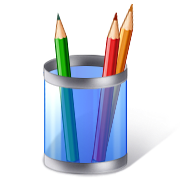 Examples of Content-Rich Nonfiction
On your tables are selections of nonfiction texts from Common Core Appendix B 
Examine the books, considering why they may have been chosen as exemplars.
 Talk with others at your table:
Why might each of these texts be considered examples of content-rich nonfiction?
How might these texts be used alone or as text sets to “build knowledge” on a topic?
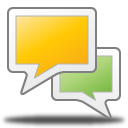 27
[Speaker Notes: Encourage participants to examine the texts on their table and discuss the questions.  Ask for a few examples of what was discussed at the tables. (Allow 15 minutes to examine the texts and talk about them.)]
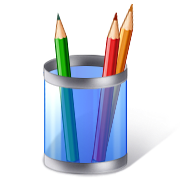 Activity 2, Part 2
Building Knowledge through Content-Rich Nonfiction
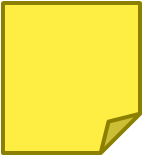 Page 10
28
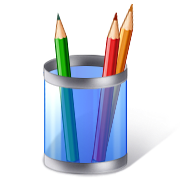 Activity 2: Building Knowledge through Content-Rich Nonfiction
29
[Speaker Notes: The purpose of an anchor chart is to anchor the teaching and learning that is happening in the classroom and to keep it visible for reference. 

We will create anchor charts to note the key points or “take-aways” from our work with each of the three shifts today.  Later on you’ll have the opportunity to see and comment upon what others have written.]